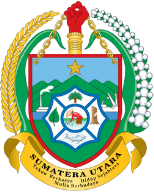 PROGRAM KEGIATAN DUKUNGAN STUNTING
 ORGANISASI PERANGKAT DAERAH PROVSU
NAMA OPD : DINAS PEMBERDAYAAN PEREMPUAN DAN PERLINDUNGAN ANAK PROVINSI SUMUT
BAPPEDA PROVINSI SUMATERA UTARA 
BIDANG PERENCANAAN SDM DAN SOSBUD
KEGIATAN DUKUNGAN PENANGANAN STUNTING OPD
1
TAHUN ANGGARAN : 2022
KEGIATAN DUKUNGAN STUNTING OPD PROVINSI SUMATERA UTARA TAHUN 2022/RENCANA 2023
(ILUSTRASI)
PELATIHAN PENGOLAHAN MAKANAN UNTUK INDUSTRI KECIL MENENGAH
GAMBAR KEGIATAN
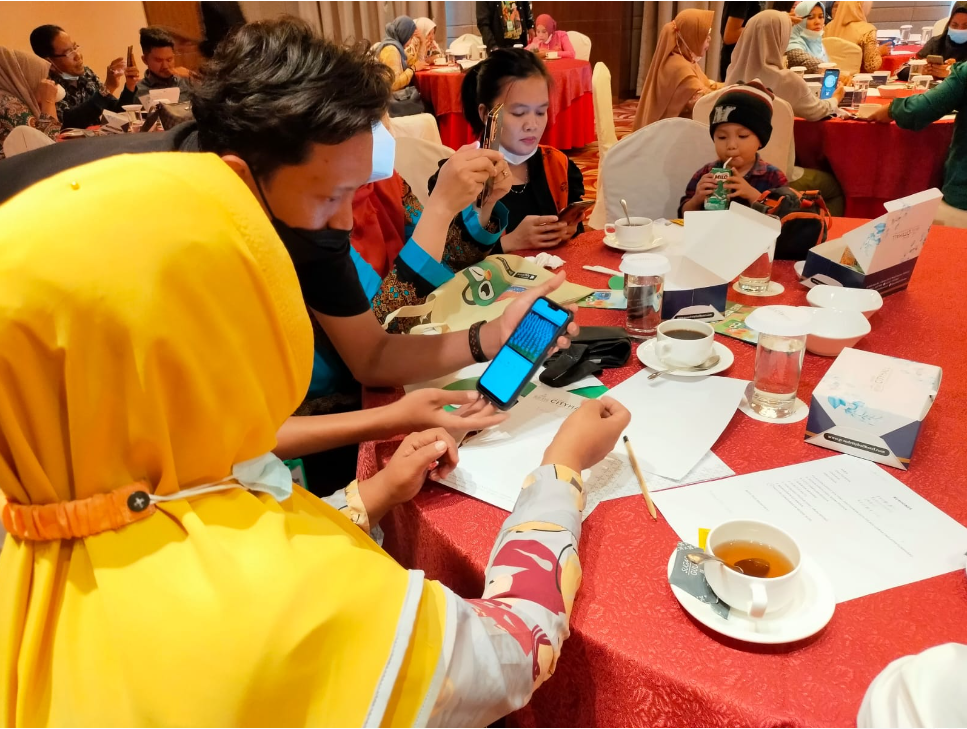 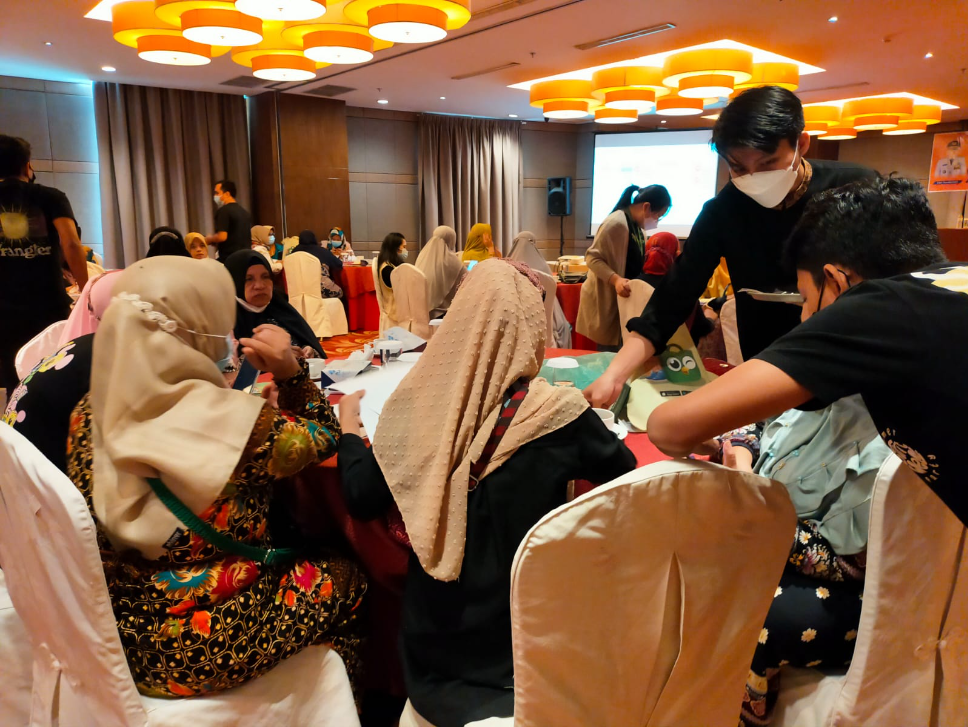 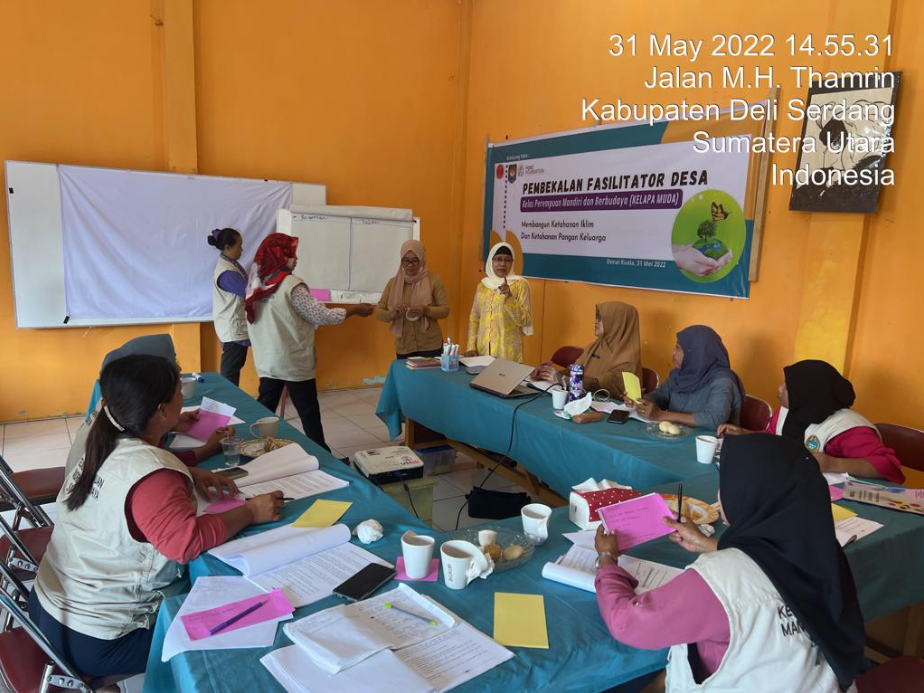 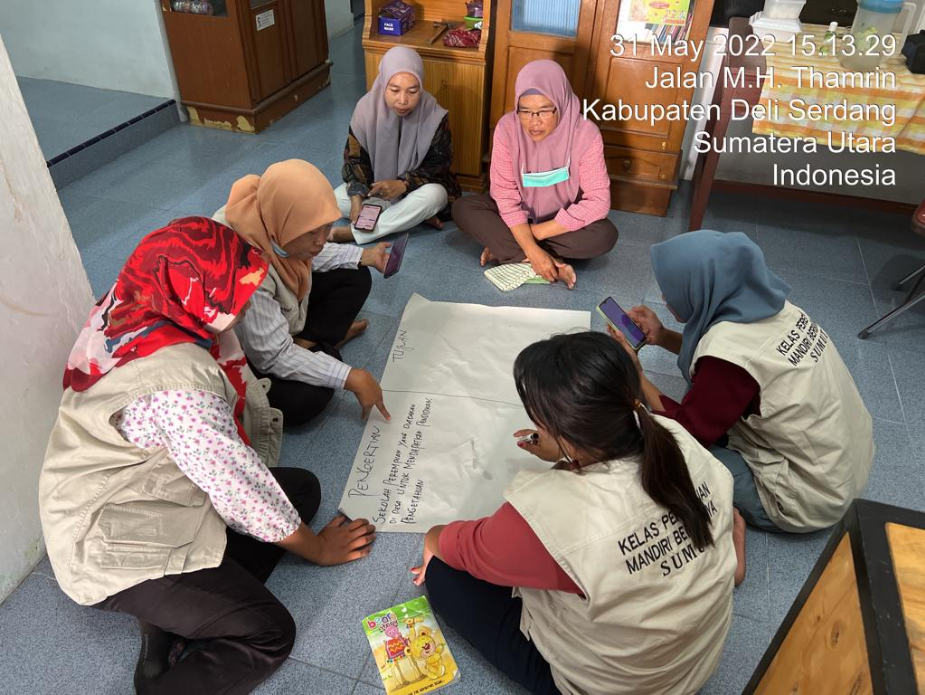 BACKGROUND DAN PENJELASAN KEGIATAN
Ada tiga hal yang harus diperhatikan dalam pencegahan stunting, yaitu perbaikan terhadap pola makan, pola asuh, serta perbaikan sanitasi dan akses air bersih. Pola makan banyak terkait dengan kualitas makanan yang dikonsumsi, terutama makanan olahan produksi IKM yang belum tentu sesuai dengan standar kesehatan. Untuk itu, perlu dilakukan pelatihan terkait produk makanan olahan sehingga dapat memenuhi standar kesehatan. Selain itu, pola makan juga dipengaruhi oleh tingkat perekonomian masyarakat.  

BENTUK KEGIATAN
Pelatihan pembuatan Toko Online bagi Perempuan Pelaku Industri Rumahan
Penguatan kapasitas fasilitator Kelas Perempuan Mandiri Berbudaya (KELAPA MUDA)

MANFAAT YANG DIPEROLEH TERHADAP PENANGANAN STUNTING
Melalui kegiatan tersebut, diharapkan para ibu rumah tangga dan perempuan marginal lainnya, dapat mengoptimalkan perannya di tengah keluarga dan masyarakat, sebagai pioneer pencegahan dan penanganan stunting dari sejak dini yang dimulai dari kelompok terkecil yaitu keluarga. Selain itu, kegiatan-kegiatan tersebut diharapkan juga menjadi pendorong kemandirian ekonomi berbasis keluarga dengan tidak meninggalkan fungsi utama seorang ibu dan perempuan, sehingga dapat memberikan dampak yang akan mempengaruhi pola konsumsi makanan yang berkualitas baik, dan pada akhirnya meningkatkan kualitas gizi bagi keluarga terutama anak-anak.
Lokasi:

Padang Lawas Utara, Padang Lawas, Tapanuli Selatan, Pematang Siantar. Karo, Tapteng, Medan